Территории  развития и  потребность в  кадрах
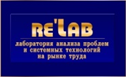 Существует ли стратегия развития 
экономики Ярославской области?

       Стратегия социально-экономического развития Ярославской области до 2025 года – документ, определяющий приоритеты, цели и задачи государственного управления на перспективу
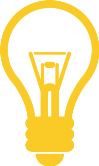 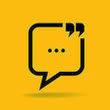 Промышленность
Стратегические виды деятельности
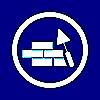 Строительство и производство стройматериалов
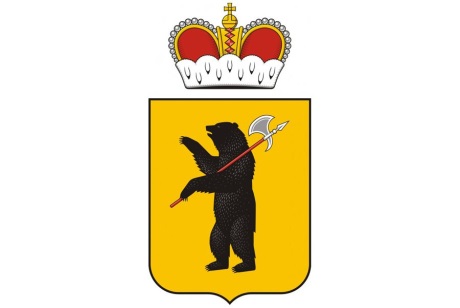 Бизнес-услуги и IT
Сельское хозяйство
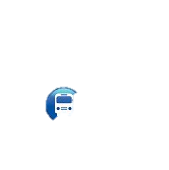 Транспорт
Туризм
ТОП-50 Российской Федерации
Техника и технологии строительства
Информатика и вычислительная техника
Информационная безопасность
Электроника, радиотехника и системы связи
Фотоника, приборостроение, оптические и биотехнические системы связи
Машиностроение
Химические технологии
Техника и технологии наземного транспорта
Аэронавигация и эксплуатация авиационной и ракетно-космической техники
Управление в технических системах
Технологии легкой промышленности
Сельское, лесное и рыбное хозяйство
Сервис и туризм
Изобразительное и прикладные виды искусства
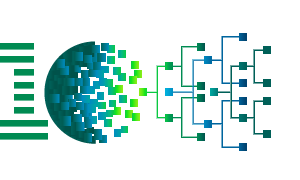 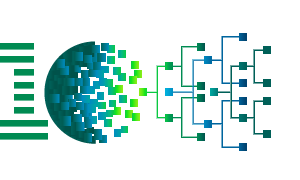 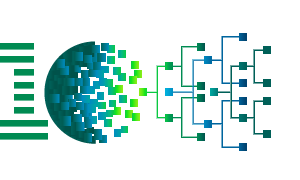 Эксплуатация беспилотных 
авиационных систем
Использование:
срочная доставка грузов в здравоохранении
создание цифровых карт
планирование мелиоративных мероприятий
аэрофотосъемка добычи полезных ископаемых открытым способом
создание 3D моделей городских кварталов
обследование высотных зданий
мониторинг линий электропередач
обследование дорог и объектов городской инфраструктуры
контроль утечек на газопроводах
обследование лесных массивов
предполетное обследование самолетов
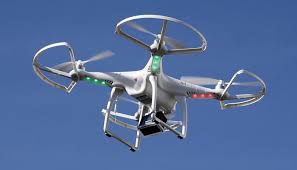 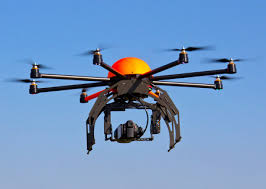 Использование в коммерческой деятельности (США):
2014 год – 5 единиц
2016 год – 3474 
2025 год – 90 млн. (ожидаемые продажи)
Знания:
конструкция беспилотных воздушных судов
влияние загрузки на летные характеристики
планирование полета по маршруту
правила обслуживания воздушного движения
принципы контроля факторов угроз и ошибок
пользование аэронавигационными картами
авиационные коды и сокращения
ТОП-регион Ярославской области
профессии 
среднего профессионального образования
специальности среднего 
профессионального образования
 Подготовка в колледжах и техникумах Ярославской области не ведется
Промышленность
Производство автомобильных двигателей и автокомпонентов, 
судостроение
Производство высокотехнологичных технических средств, 
приборостроение
Производство энергетических установок
Фармацевтическая промышленность
Производство нефтепродуктов, резиновых изделий, лаков и красок
Пищевая промышленность
Машиностроение
востребованные и перспективные
Монтажник радиоэлектронной аппаратуры и приборов
Сварщик
Наладчик станков и оборудования в механообработке
Оператор станков с программным управлением 
Мастер слесарных работ 
Токарь на станках с ЧПУ 
Фрезеровщик на станках с ЧПУ 
Судостроитель-судоремонтник металлических судов
Электромонтер по ремонту и обслуживанию электрооборудования
Монтаж, техническое обслуживание и ремонт электронных приборов и устройств
Производство и эксплуатация оптических и оптико-электронных приборов и систем 
Техническая эксплуатация оборудования для производства электронной техники 
Техническая эксплуатация и обслуживание роботизированного производства 
Технология металлообрабатывающего производства 
Сварочное производство
Производство авиационных двигателей
Химическая промышленность
востребованные и перспективные
Переработка нефти и газа
Технология аналитического контроля химических соединений 
Фармация
Оператор в производстве шин 
Сквозные профессии и специальности
востребованные и перспективные
Техническое обслуживание и ремонт радиоэлектронной техники
Техническая эксплуатация и обслуживание электрического и электромеханического оборудования
Монтаж и техническая эксплуатация холодильно-компрессорных машин и установок 
Мехатроника и мобильная робототехника 
Монтаж, техническое обслуживание и ремонт промышленного оборудования
Техническое обслуживание и ремонт систем вентиляции и кондиционирования 
Оснащение средствами автоматизации технологических процессов и производств 
Управление качеством продукции, процессов и услуг 
Мастер по ремонту и обслуживанию инженерных систем жилищно-коммунального хозяйства
Мастер контрольно-измерительных приборов и автоматики 
Строительство
востребованные и перспективные
Электромонтажник электрических сетей и электрооборудования
Мастер столярно-плотничных, паркетных и стекольных работ
Мастер отделочных строительных и декоративных работ 
Строительство и эксплуатация зданий и сооружений
Транспорт
востребованные и перспективные
Мастер по ремонту и обслуживанию автомобилей
Организация перевозок и управление на транспорте
Техническое обслуживание и ремонт двигателей, систем и агрегатов автомобилей
Сельское хозяйство
востребованные и перспективные
Электрификация и автоматизация сельского хозяйства
Эксплуатация и ремонт сельскохозяйственной техники и оборудования 
Ветеринария
Мастер сельскохозяйственного производства
Туризм
востребованные и перспективные
Туризм
Гостиничное дело 
Поварское и кондитерское дело
Повар, кондитер
IТ- сфера
востребованные и перспективные
Сетевое и системное администрирование 
Информационные системы и программирование 
Обеспечение информационной безопасности телекоммуникационных систем 
Инфокоммуникационные сети и системы связи 
Другие отрасли
Преподавание в начальных классах
Востребованные специальности
Монтаж, техническое обслуживание 
и ремонт биотехнических и медицинских
аппаратов и систем 
Печатное дело
FoodNet
начиная с 2020 ожидается появление данных профессий на реальном рынке труда
EnergyNet
AeroNet
NeuroNet
Профессии (специальности) будущего
atlas100.ru
персонализированные медицинские услуги  и лекарственные средства
HealthNet
комплексные системы и сервисы интеллектуальной энергетики
продовольствие, обеспеченное интеллектуализацией, автоматизацией и роботизацией технологических процессов
распределенные системы беспилотных летательных аппаратов
инновационные нейротехнологии
г. Ярославль, пр-т Ленина 13/67
+7 (4852) 72‑95-00
www.resurs-yar.ru
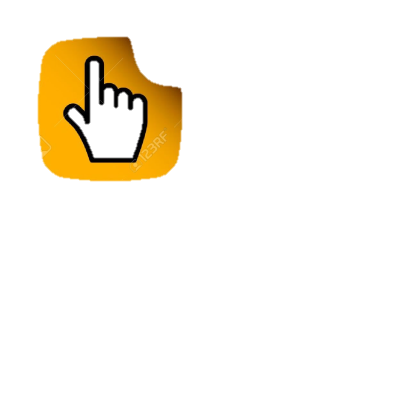 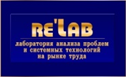